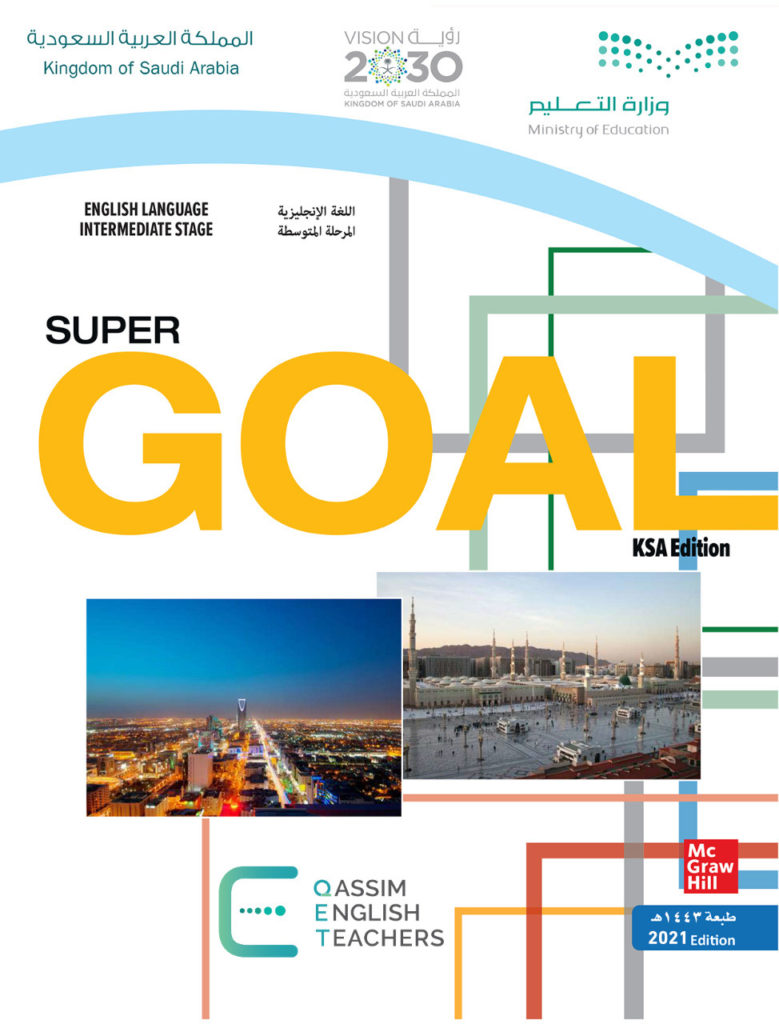 Unit 5
Since when?
Form, Meaning & Functions
بسم الله الرحمن الرحيم
Day:

Date:
Inventions
Learning Objectives
Use passive voice for simple present tense correctly
1
2
3
4
5
Use passive voice for present perfect tense correctly
Use passive voice for past tense correctly
Transform active sentences into passive
Transform passive sentences into active
Form, Meaning & Functions
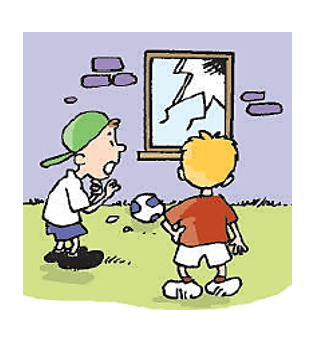 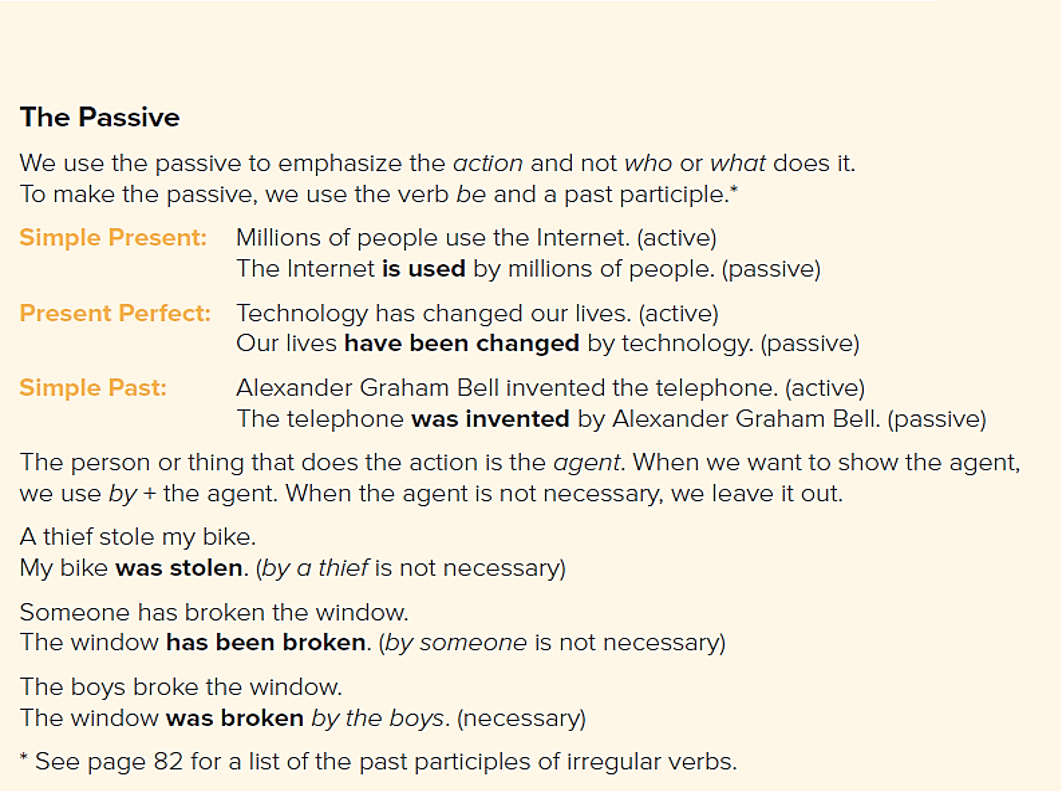 Page 57
May I ask you a question ?
active OR passive ?
Ali opened the door.
Sara is reading the book now.
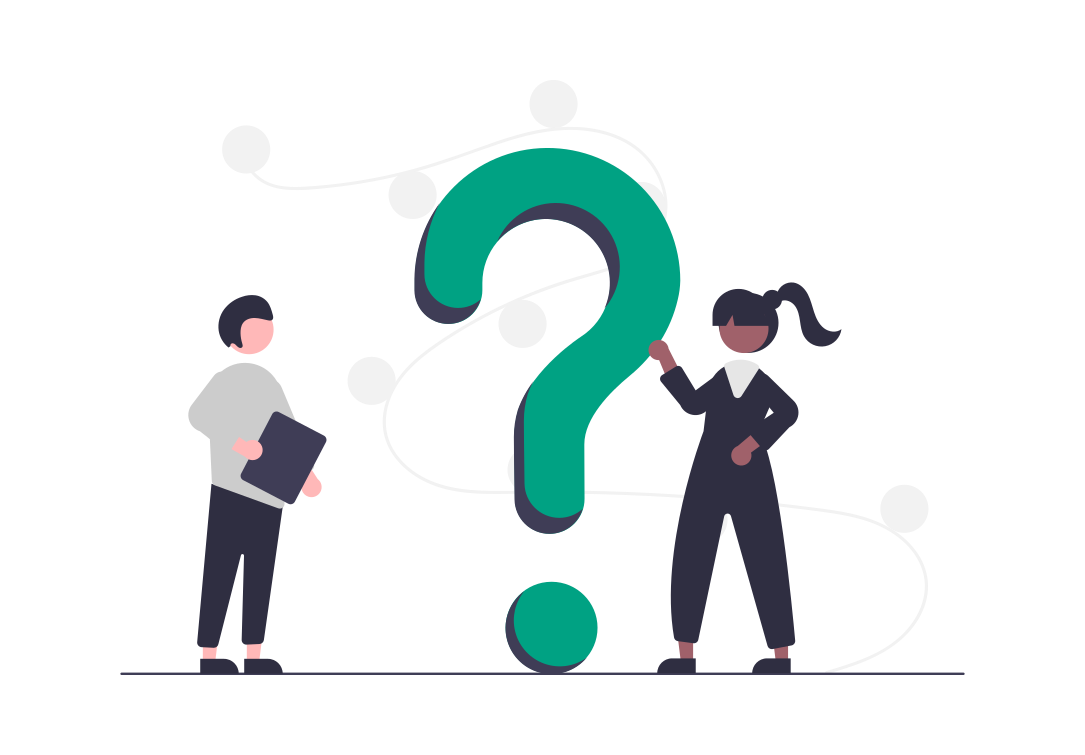 Bader will meet his teacher at the library.
The dinner is cooked.
When we use Passive…
Use the passive when …
1- we are interested in the action rather than the people who do the action (agent / doer).
2- we don’t know exactly the agent (doer)
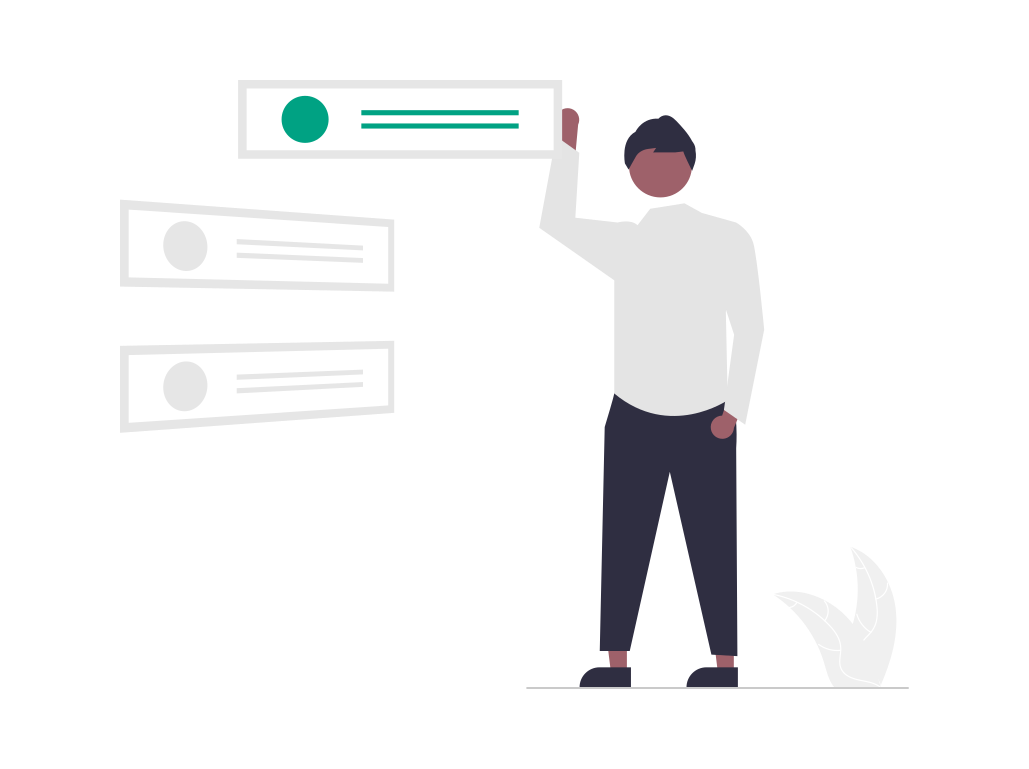 3- it is understood who did the action
Examples:
1-	The school was built in 1981.
2-	His car has been stolen.
3-	Talking is not permitted.
The Passive
active 			passive
Ali writes the story.
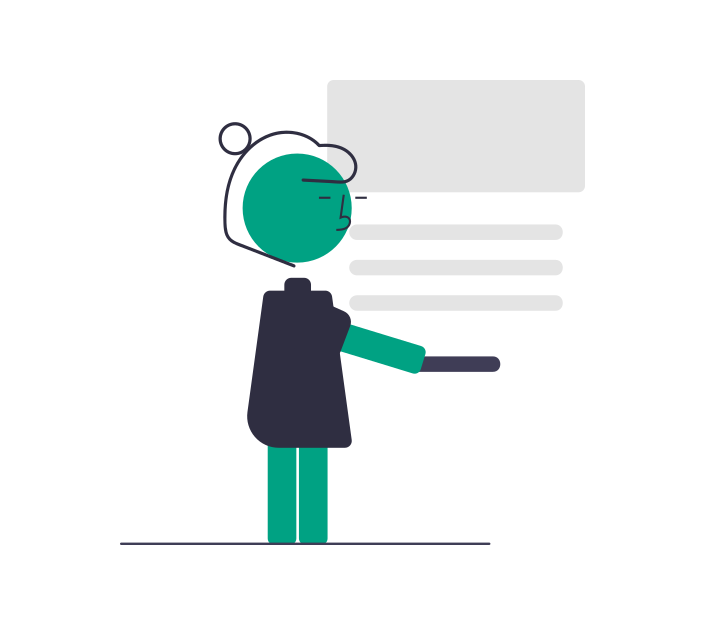 … tense?
… subject ?
… verb?
… object?
Present simple
Ali
write
The story
The Passive
active 			passive
S      V              O        write-wrote - written
Ali writes the story.
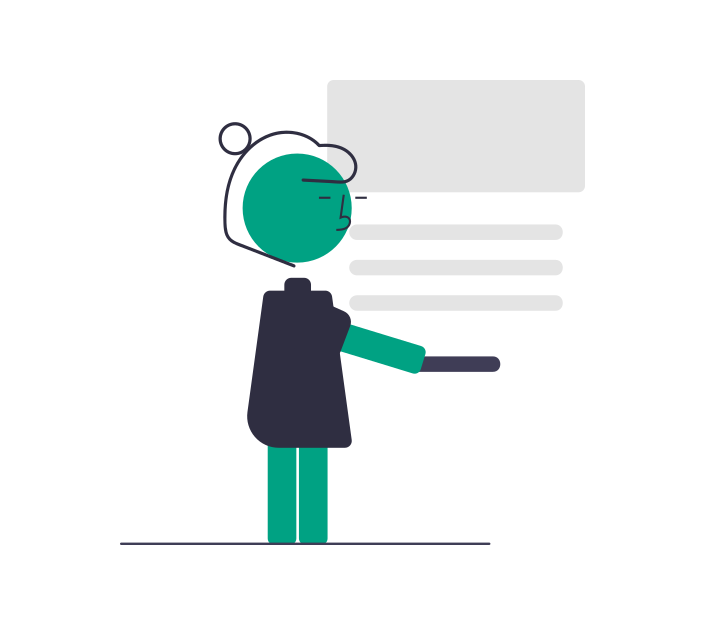 The story is written by Ali.
The Passive
active 			passive

             take -took-taken
People take lots of photos on holidays.


Lots of photos are taken (by people) on holidays.
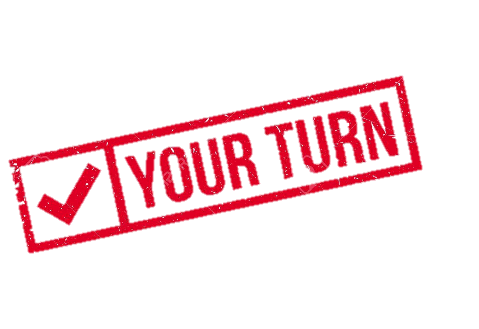 S            V      ________O________
by
be
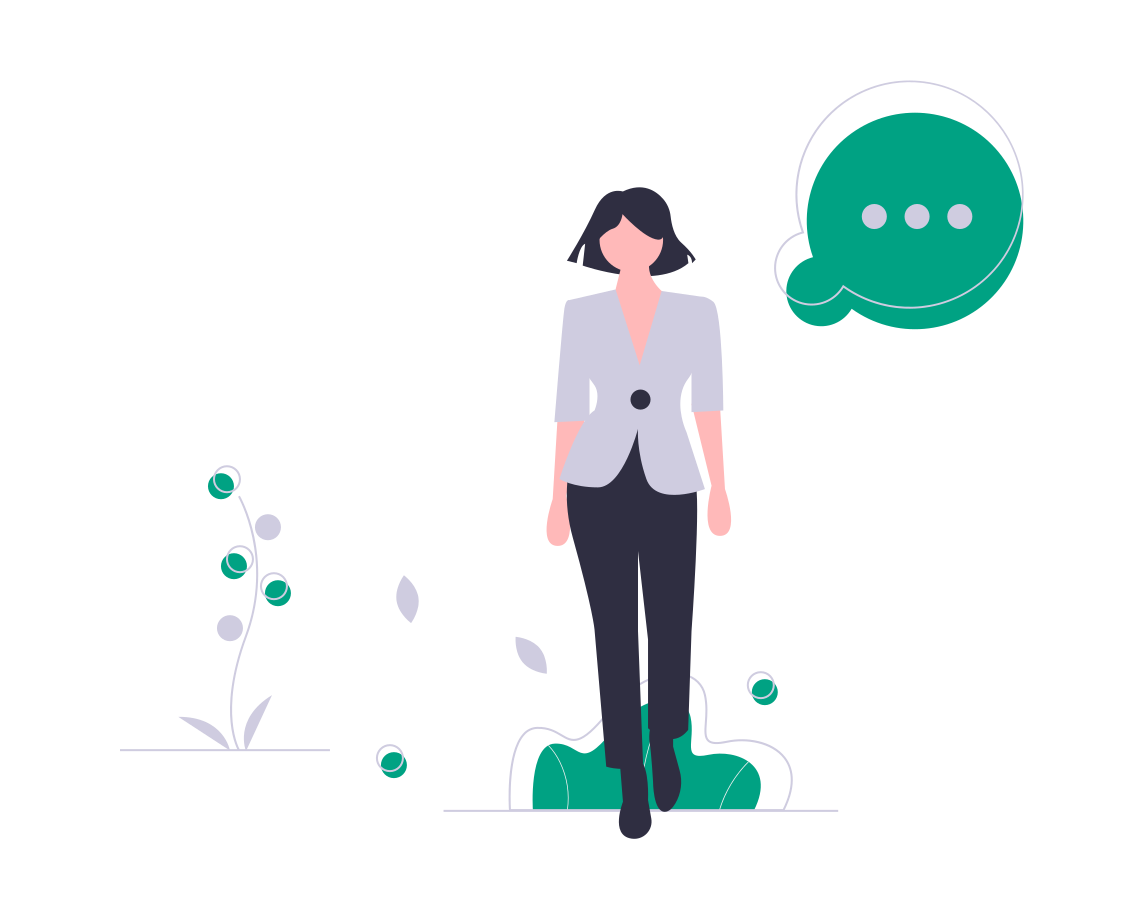 The Passive
Present Perfect

Ali has opened the door.

Form:
o  +  have  been  +  v3  ( + by + agent)

The door has been opened (by Ali).
… tense?
… subject?
… verb?
… object?
have - has
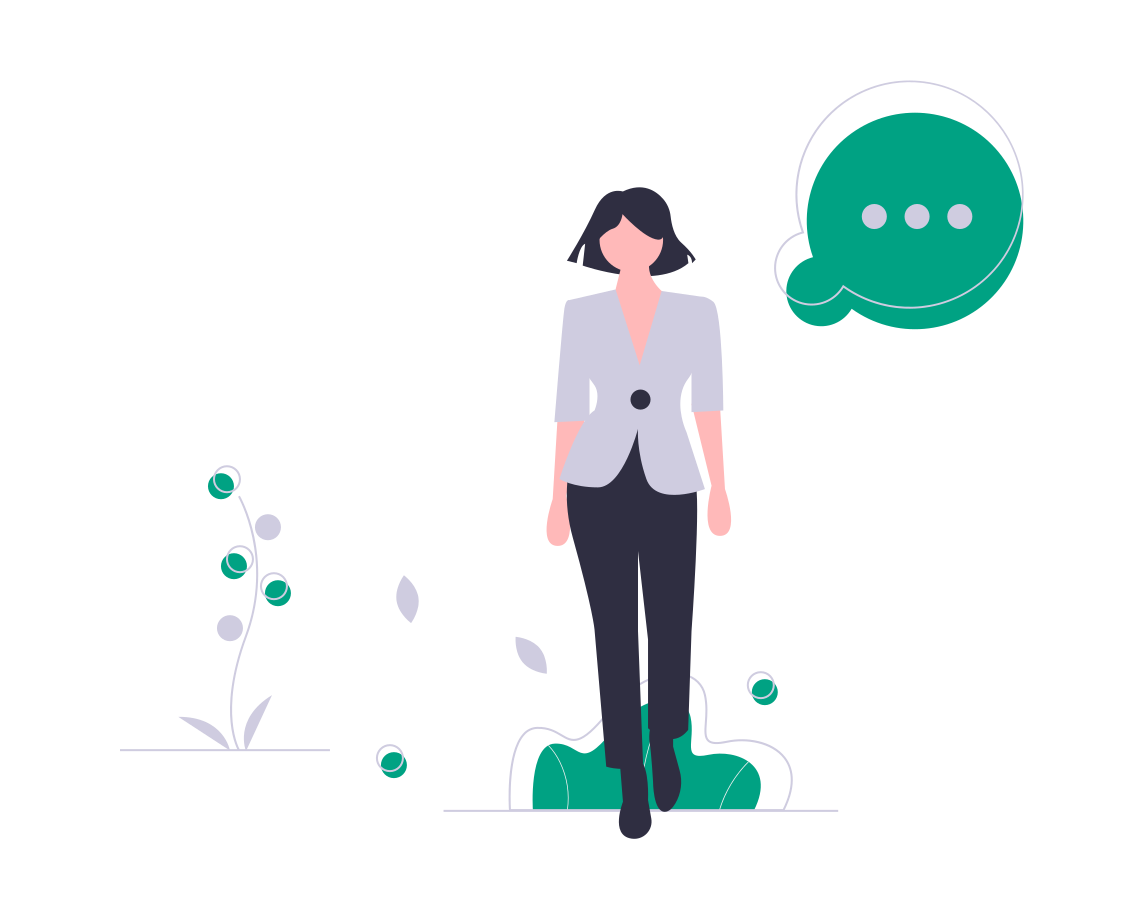 The Passive
Present Perfect

The police has caught the thief.



The thief has been caught (by the police).


have
… tense?
… S ?
… verb?
… object?
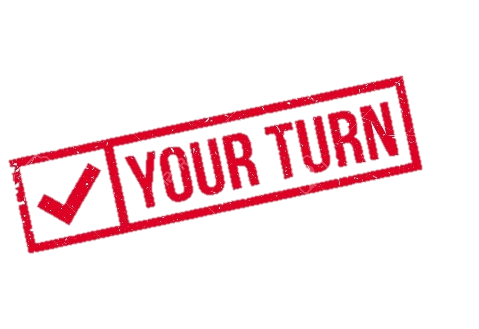 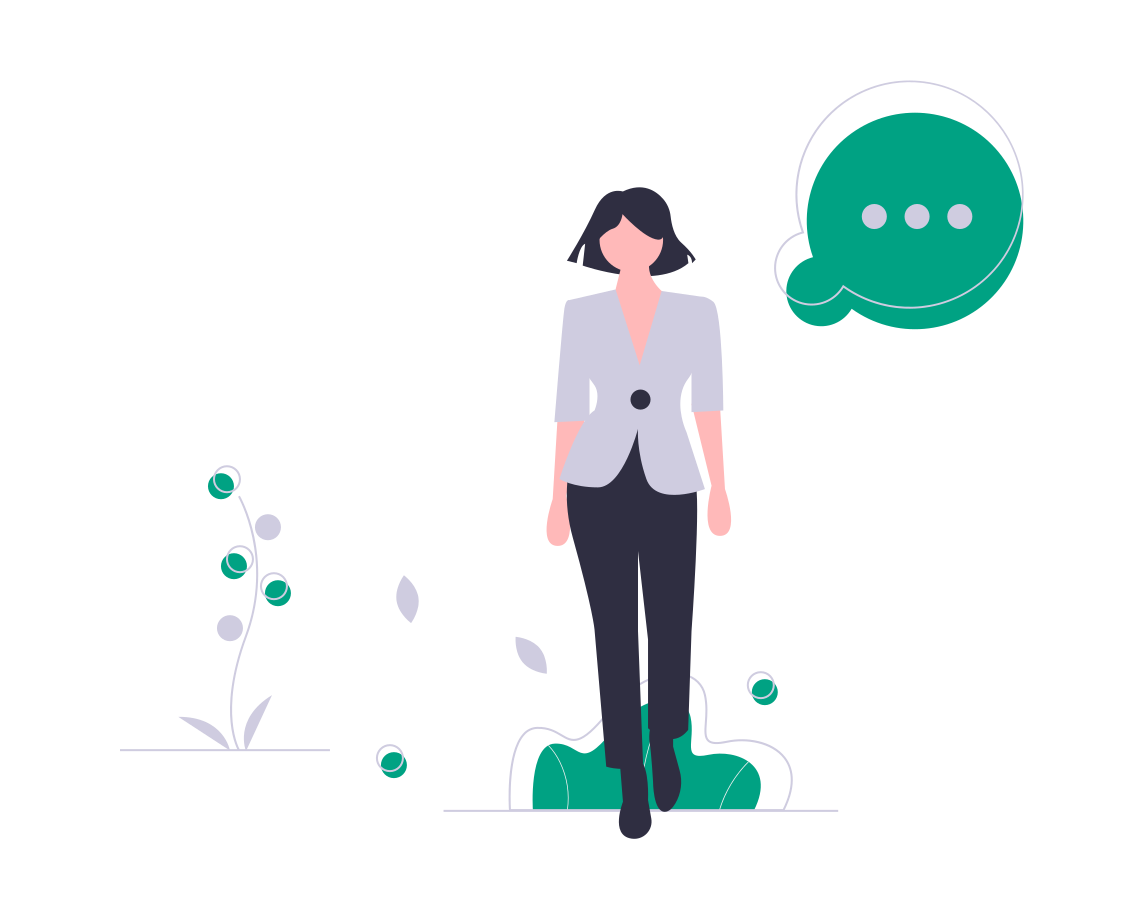 have 

has
Refresh your memory
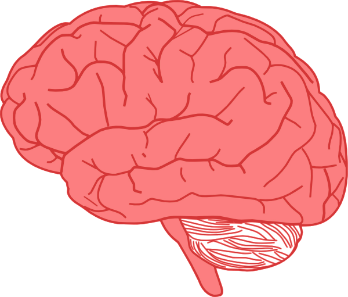 Notes should be considered
when changing into passive
1- keep on the tense of the active sentence
2- use correct verb to be  / has / have
3- use past participle
4- by  is used to introduce the agent
5- by  is not used if it is not important who does the action
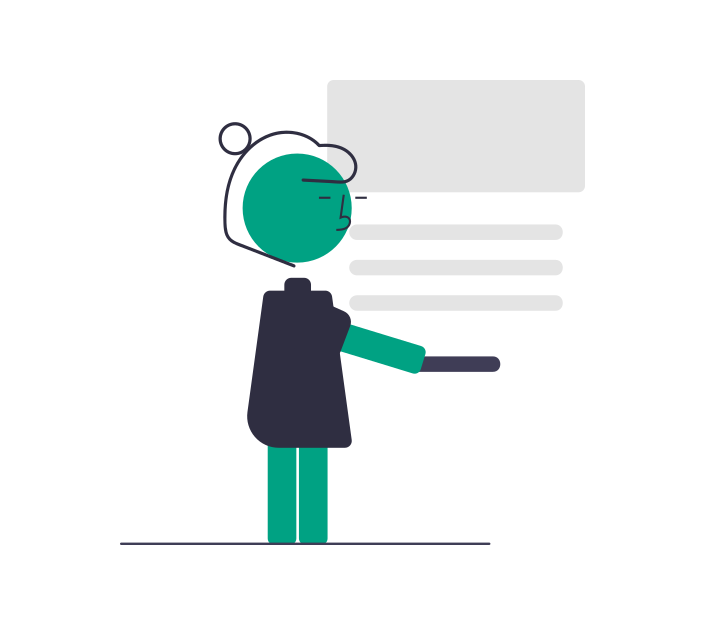 Change into passive!
Let’s Practice
Sami receives a letter .
A letter is received by Sami.
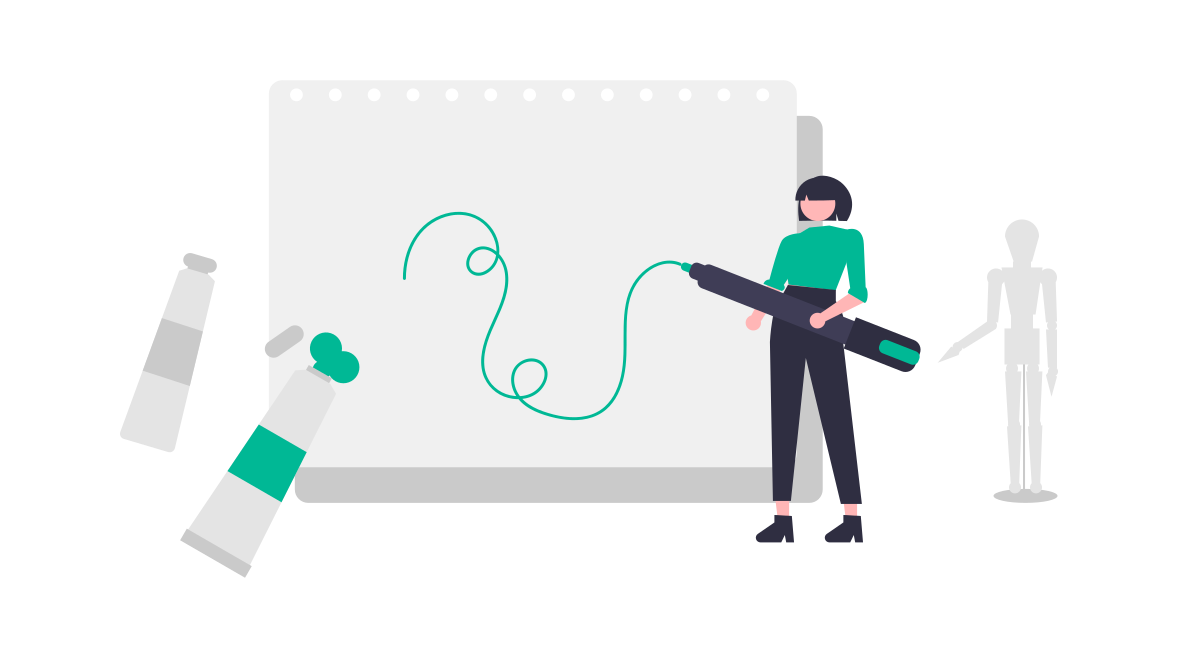 The Passive
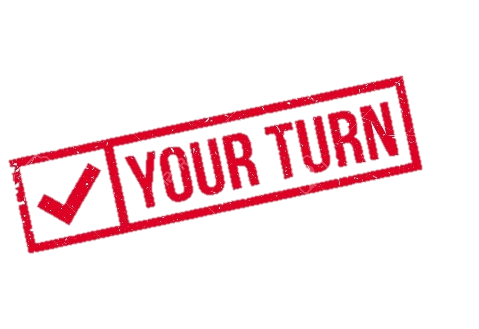 active 			passive

Amal made the cake.

The cake was made by Amal.
S           V            ____O____
by
be
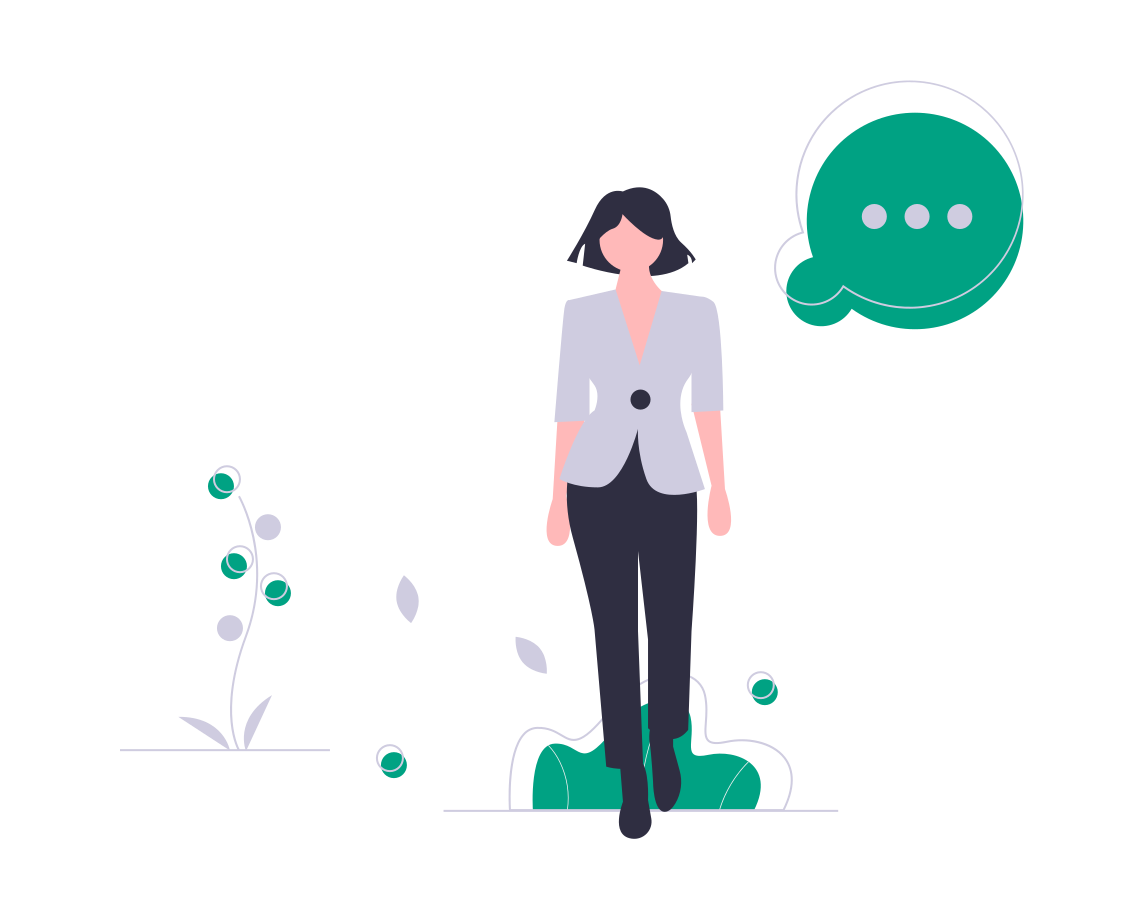 The Passive
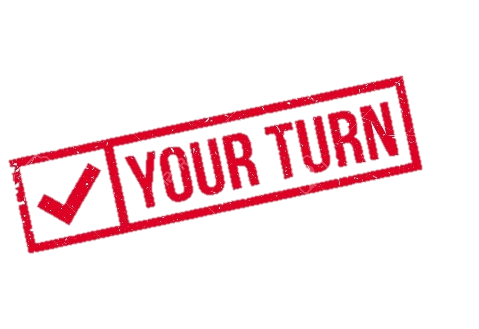 active 			passive

The newspaper has published my essay.

My essay has been published by the newspaper.
S                                     V               ____O____
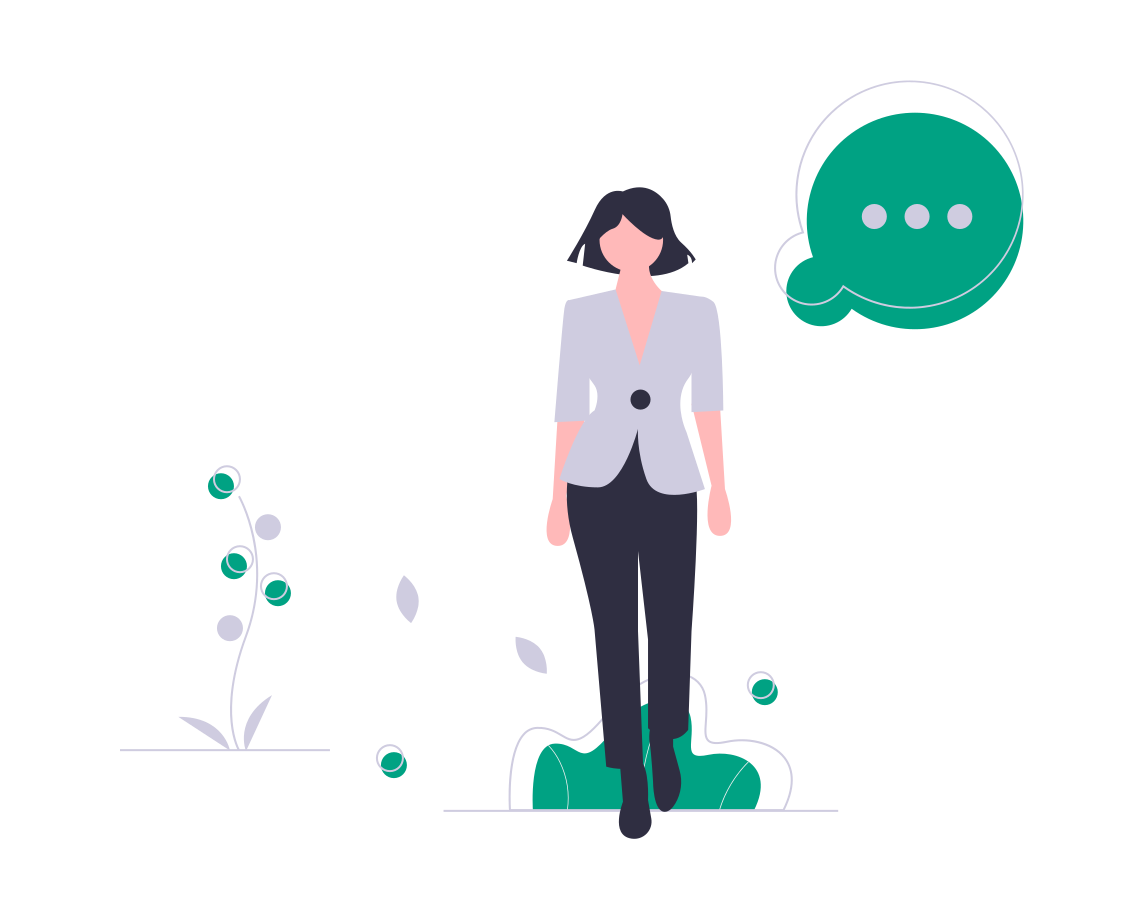 Page 57
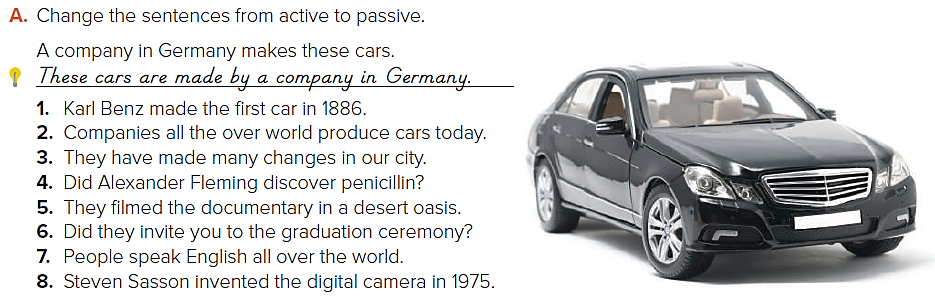 Answers
1. The first car was made by Karl Benz in 1886.
2. Cars are produced all over the world today.
3. Many changes have been made in our city.
4. Was penicillin discovered by Alexander Fleming?
5. The documentary was filmed in a desert oasis.
6. Were you invited to the graduation ceremony?
7. English is spoken all over the world.
8. The digital camera was invented by Steven Sassoon in 1975.
Page 57
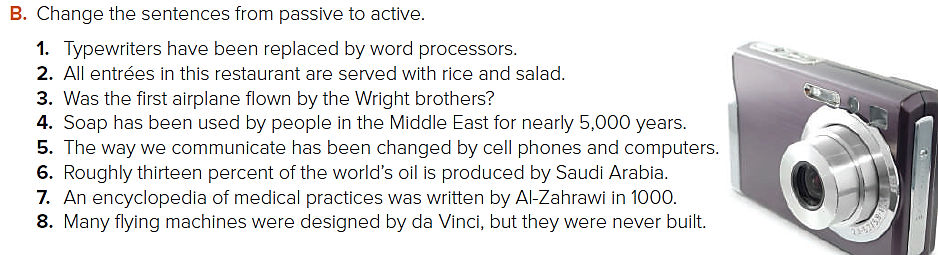 Answers
1. Word processors have replaced typewriters.
2. This restaurant serves all entrees with rice and salad.
3. Did the Wright brothers fly the first airplane?
4. People in the Middle East have used soap for nearly 5,000 years.
5. Cell phones and computers have changed the way we communicate.
6. Saudi Arabia produces roughly thirteen percent of the world’s oil.
7. Al-Zahrawi wrote an encyclopedia of medical practices in 1000.
8. Da Vinci designed many flying machines, but he never built them.
Practice
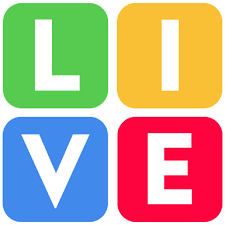 Homework
Page 202(J)
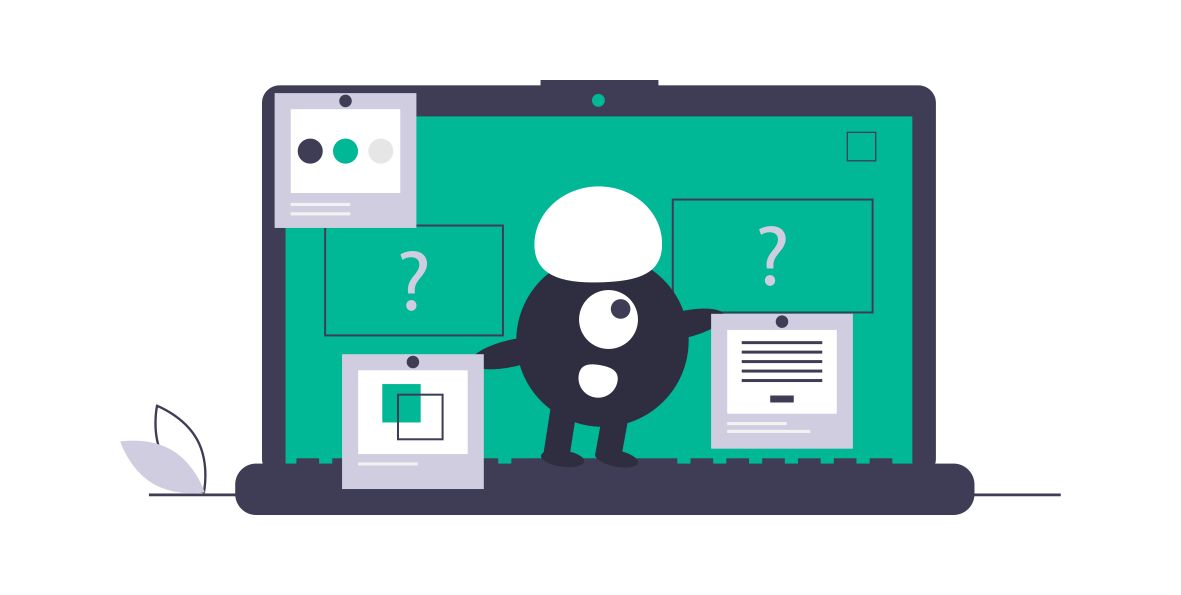 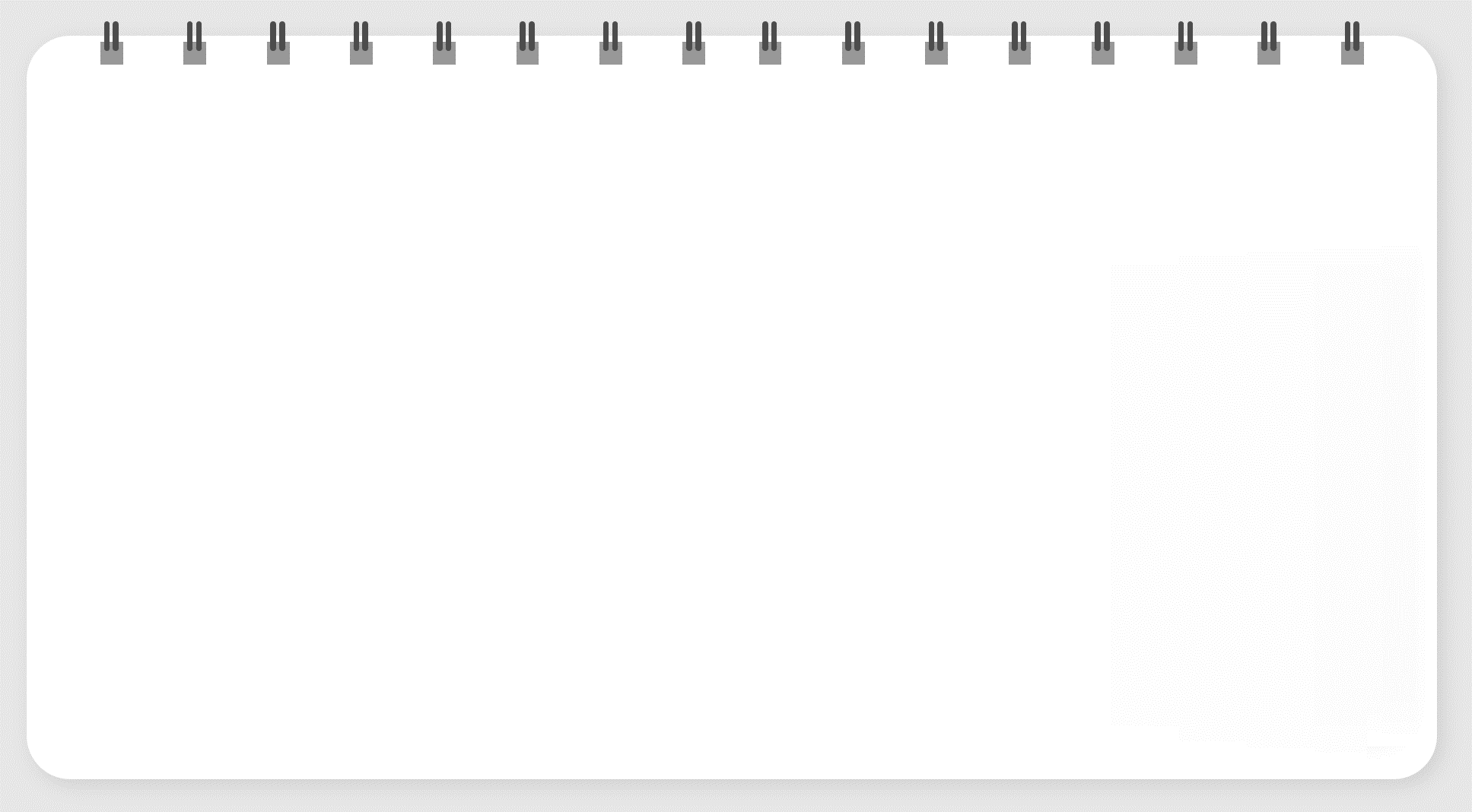 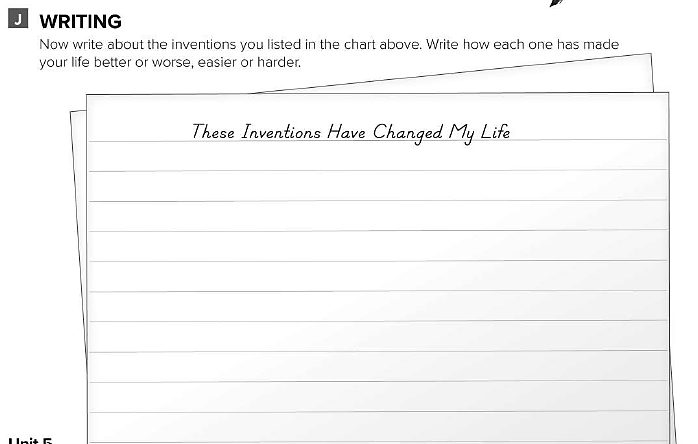